ACADEMIA DE GUERRA DEL EJÉRCITO
PRODUCTO INTEGRADOR DEL C.E.M.A 69
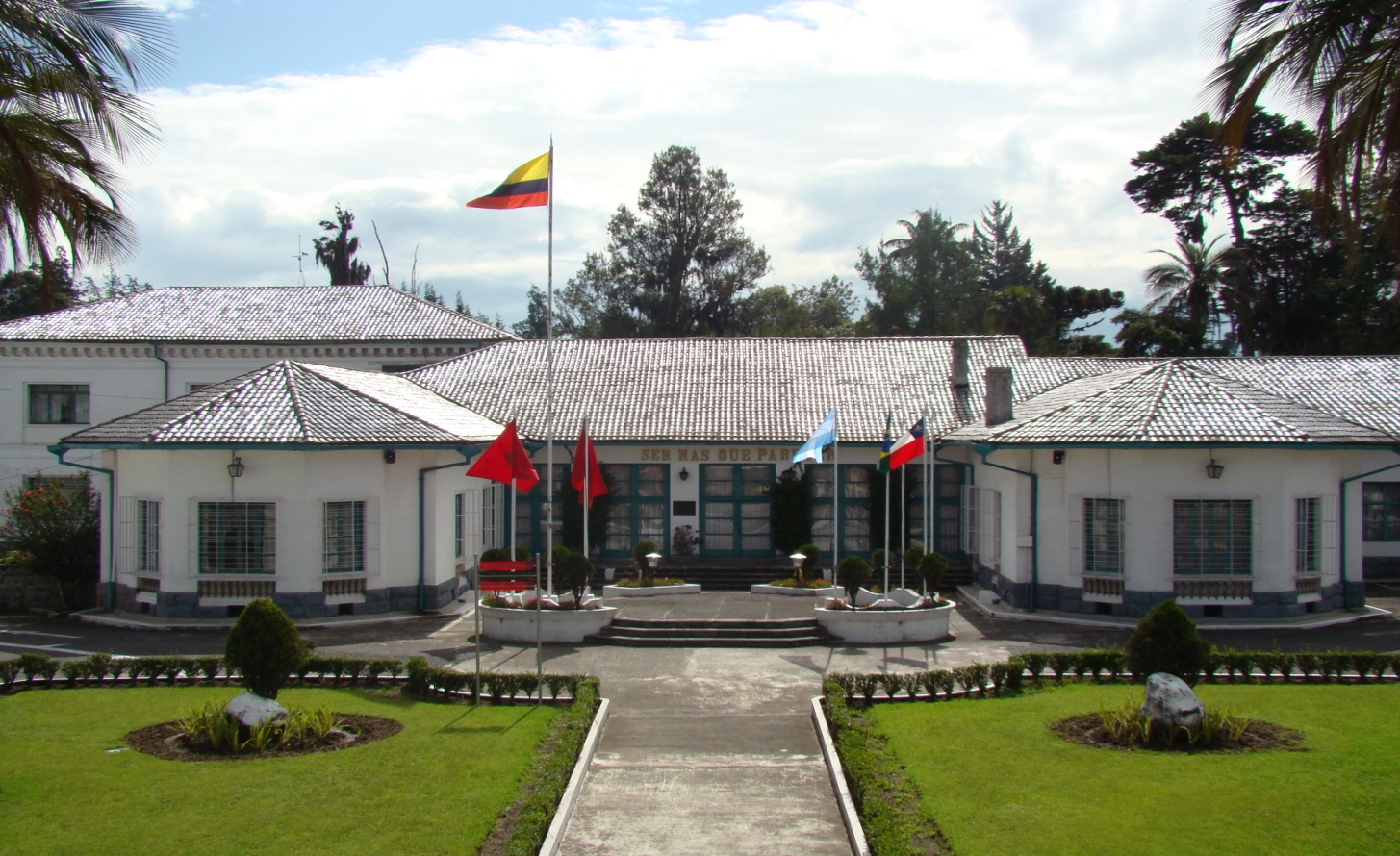 Rendir mucho, exteriorizarse poco, ser más que parecer
TEMA:  “LAS FUERZAS ARMADAS EN EL CONTROL DE LA MINERÍA ILEGAL (Estadísticas y lecciones aprendidas)”
MAYO. JUAN GONZÁLEZ C.
MAYO. OSCAR CASTRO G.
SUMARIO
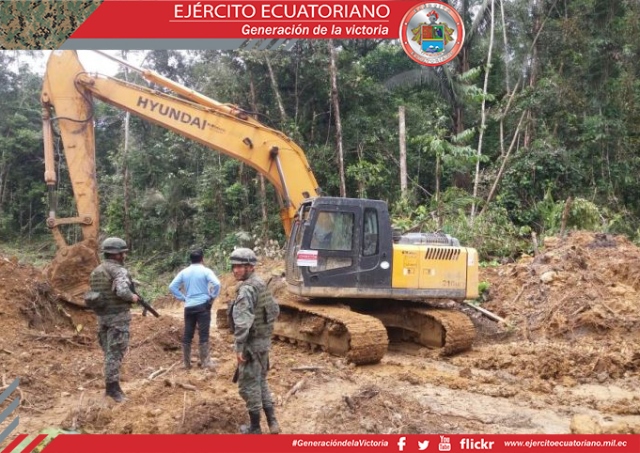 CAPÍTULO I
 1.  Problema 
      1.1 Antecedentes
      1.2 Planteamiento del problema
      1.3 Interrogantes de Investigación
      1.4 Objetivos de investigación
      1.5 Justificación     

CAPÍTULO II
 2. Marco referencial, teórico y conceptual 
      2.1 Marco teórico
      2.2 Marco conceptual
      2.3 Hipótesis
      2.4 Sistema y Operacionalización de  variables.  

CAPÍTULO III
 3. Marco Metodológico 
     3.1 Tipo, Método y Técnica de Investigación
   3.2 Población y  Muestra 
   3.3 Instrumentos de recolección y
         confiabilidad y validez.
CAPÍTULO I.-  1. Problema
Problemas que la minería ilegal produce al medio ambiente:
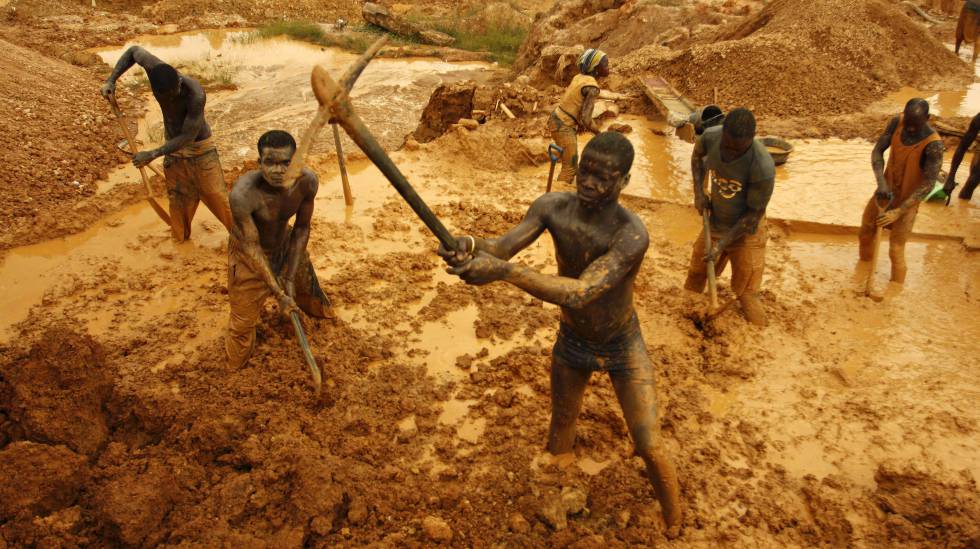 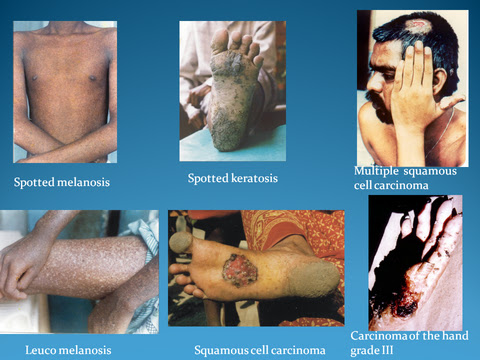 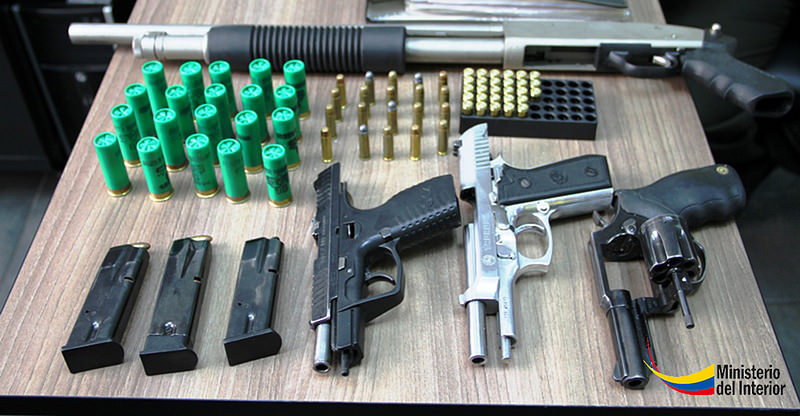 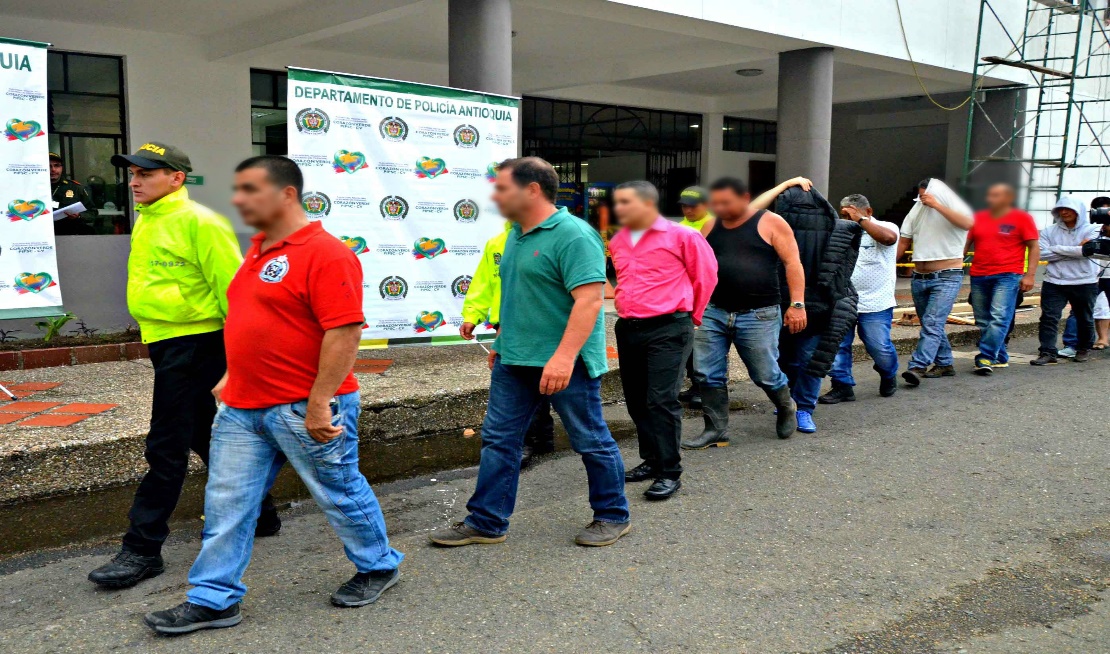 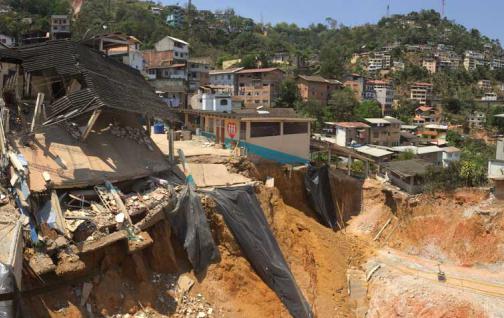 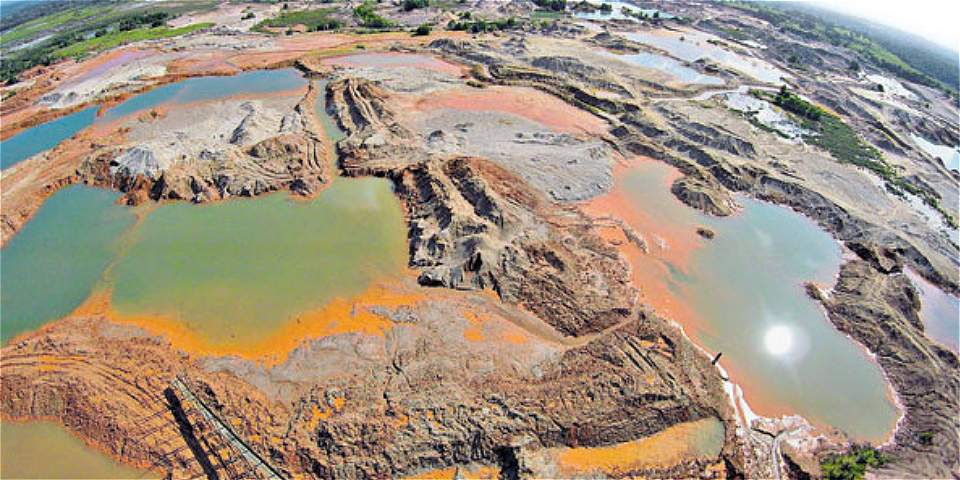 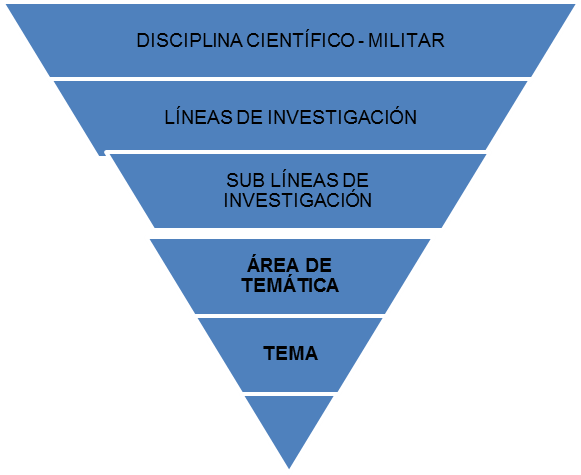 CIENCIA MILITAR
Líneas de investigación
Eje ordenador de la actividad de investigación:
SEGURIDAD Y DEFENSA
ÁMBITO INTERNO
LAS FUERZAS ARMADAS EN EL CONTROL DE LA MINERIA ILEGAL (Estadísticas y lecciones aprendidas)
1.2 Planteamiento del problema
1.4 Objetivos de Investigación
Objetivo general
Objetivos específicos
1.5 Justificación
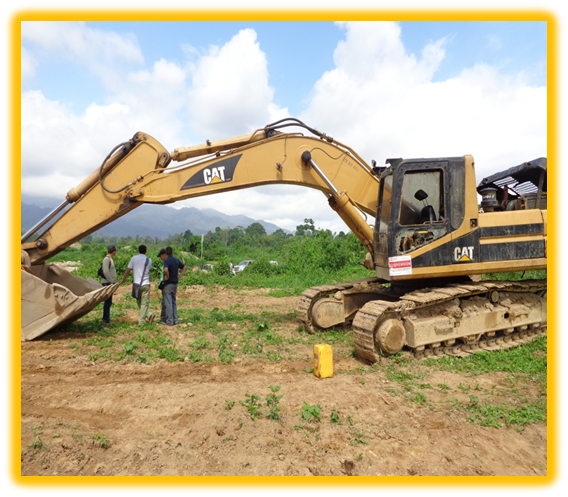 CAPÍTULO II.-  2. Marco Teórico
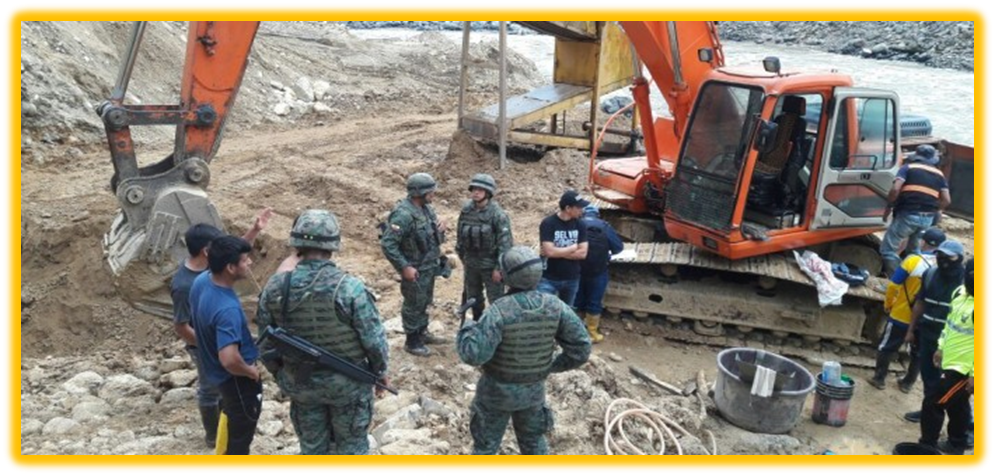 2.1 Antecedentes
Resultados de FF.AA. 2015-2017 delcontrol de la minería no autorizada.
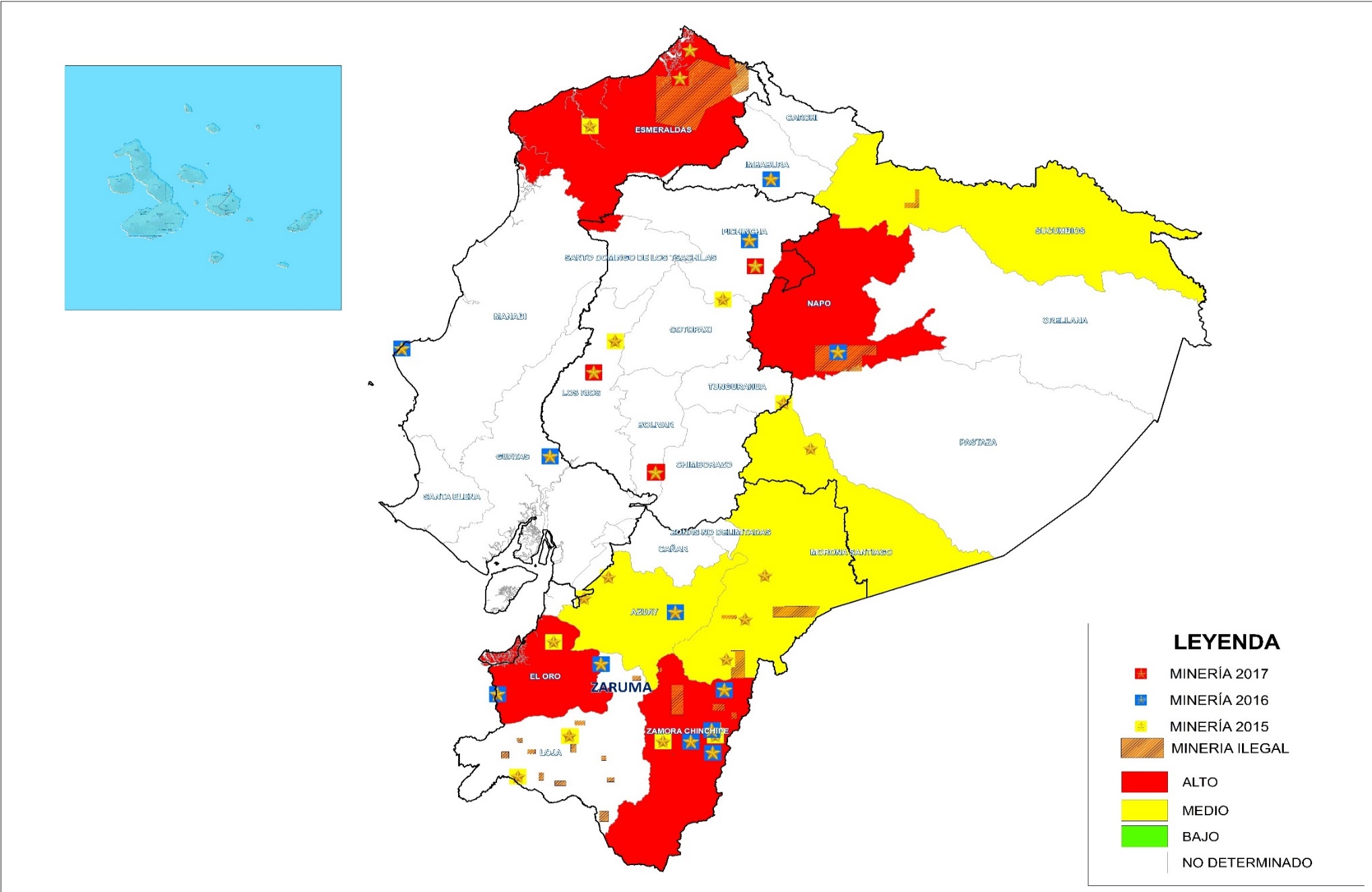 CECMI
Instituciones participantes:
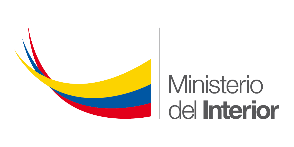 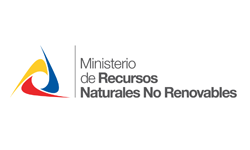 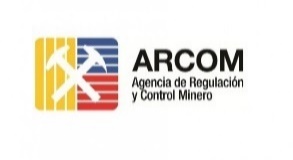 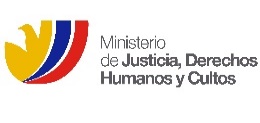 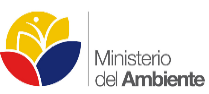 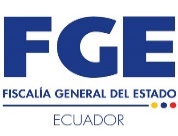 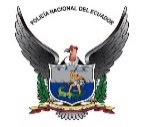 2.1 Antecedentes
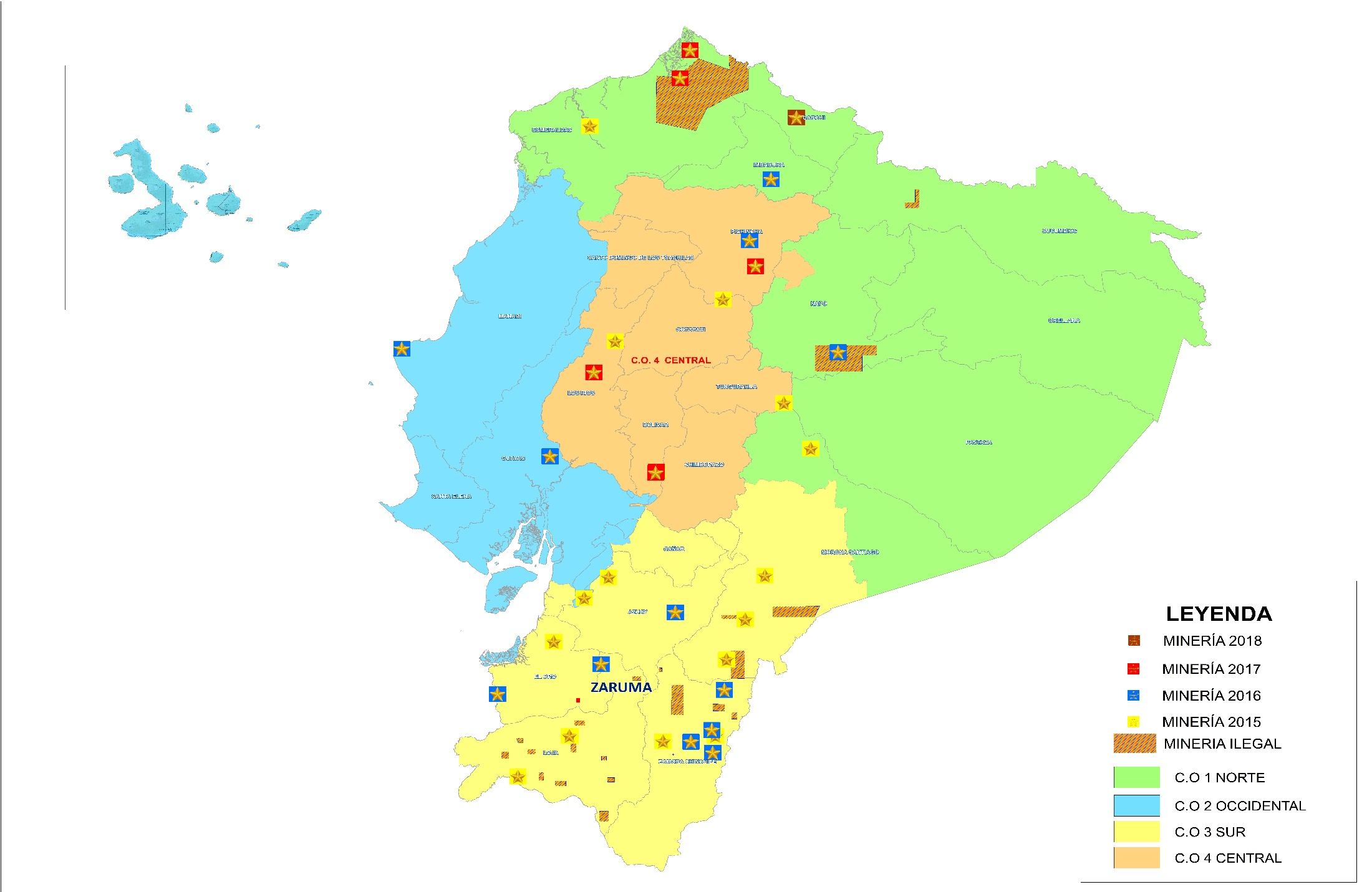 Resultados M.I FF.AA. 2015-2017
2.3, 2.4 Hipótesis y Variables
CAPÍTULO III.-  3.1 Metodología
3.2, 3.3 Marco metodológico
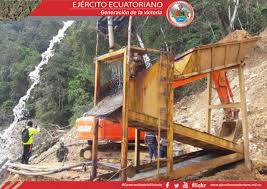 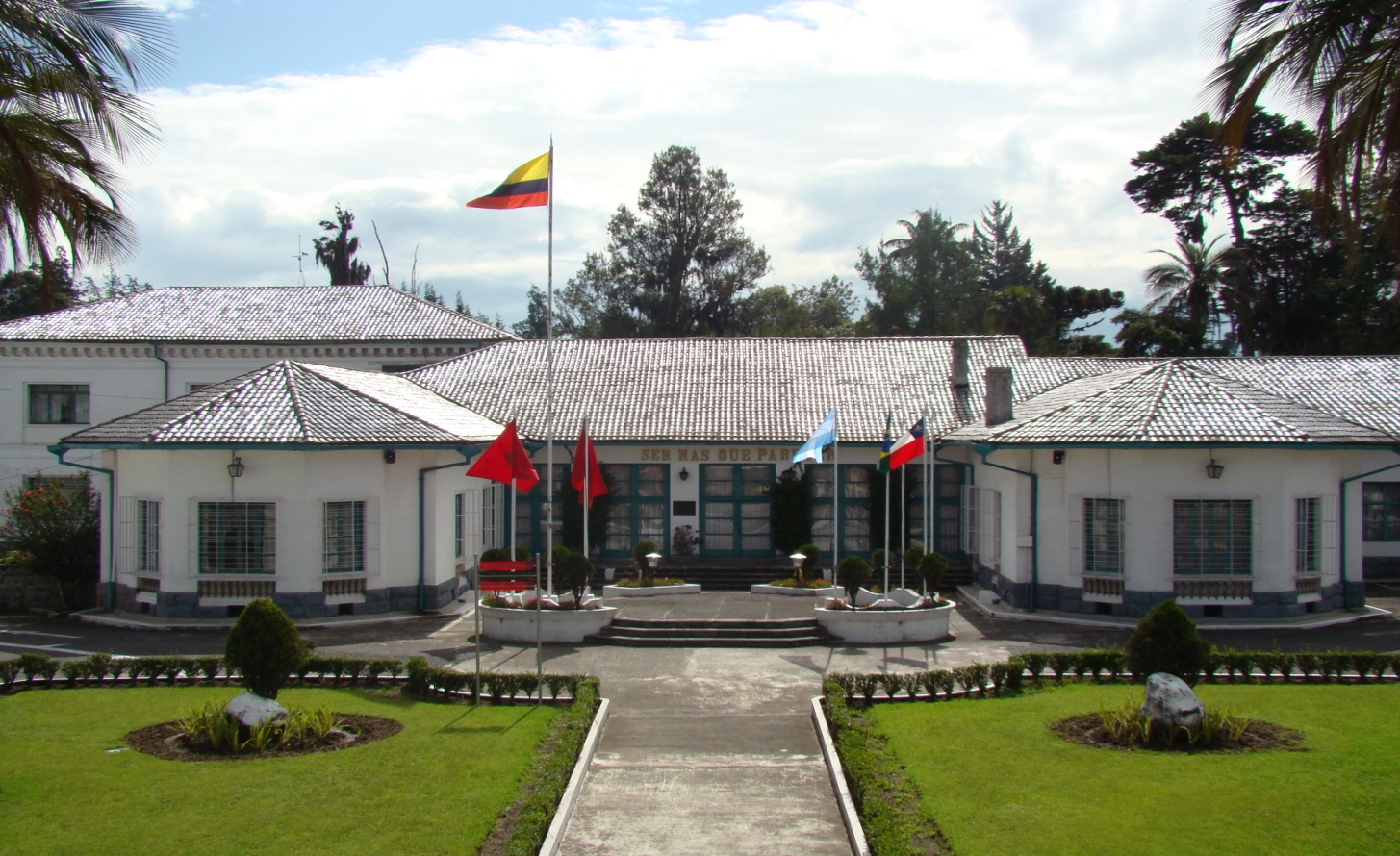 “GRACIAS POR SU ATENCIÓN”